Природные ресурсы Западно-Сибирской равнины и условия их освоения.
Цели урока: сформировать представление о природных ресурсах Западной Сибири, показать роль ресурсов Западной Сибири в экономике России. Изучить проблемы освоения ресурсов, познакомить с экологическими проблемами.
Учитель географии
 МКОУ Скатинская СОШ 
Леванова В.А.
Какими природными ресурсами богата Западная Сибирь?
Используя различные карты атласа, учебник. Обоснуйте свой ответ?
Составьте схему «Природные ресурсы Западной Сибири»
Природные ресурсы Западной Сибири
Природные ресурсы Западной Сибири
Полезные ископаемые: нефть, газ, торф, соль и т.д
Биологические ресурсы: пушной зверь, олени, дичь, рыба
Почвенные ресурсы
Водные ресурсы
Лесные ресурсы
Полезные ископаемые Западно-Сибирской равнины.
Используя физическую карту Западной Сибири перечислите полезные ископаемые, которые распространены в пределах данной территории.
Почему преобладают полезные ископаемые осадочного происхождения?
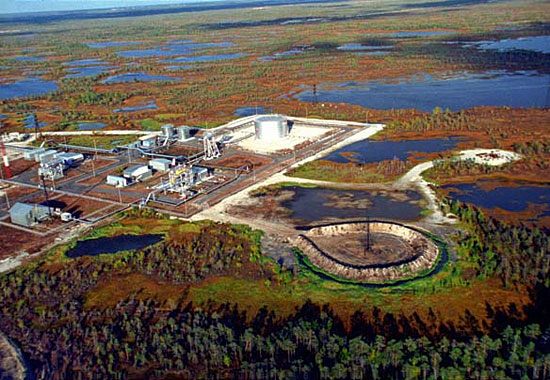 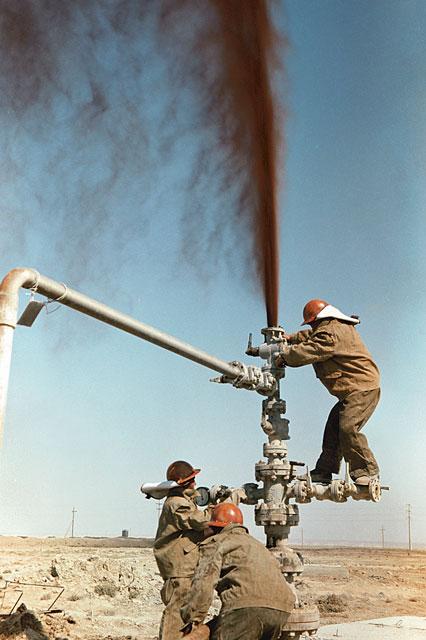 На территории Западной Сибири сосредоточено
75% российской нефти
90% газа России
90% российского торфа
25% - коксующегося угля
68% - марганцевых руд России
3 место по запасам древесины
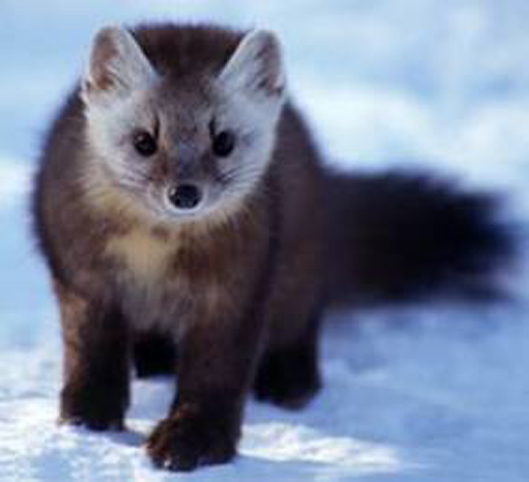 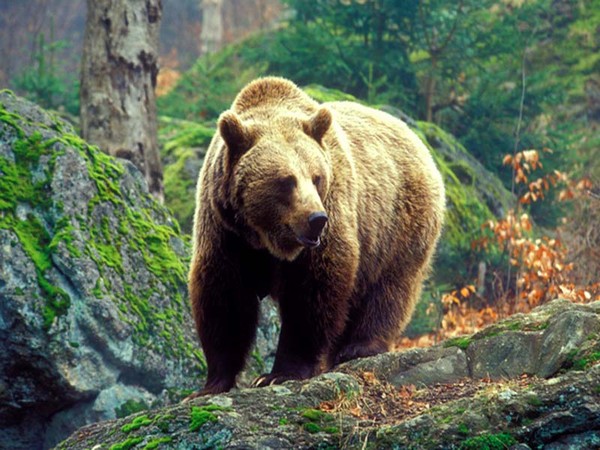 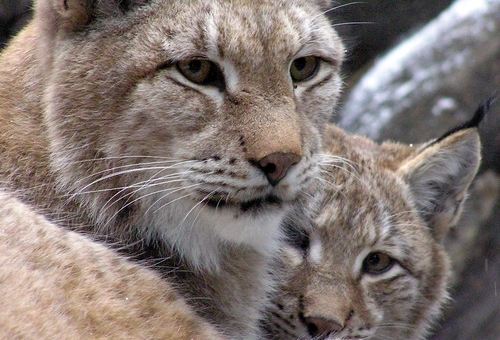 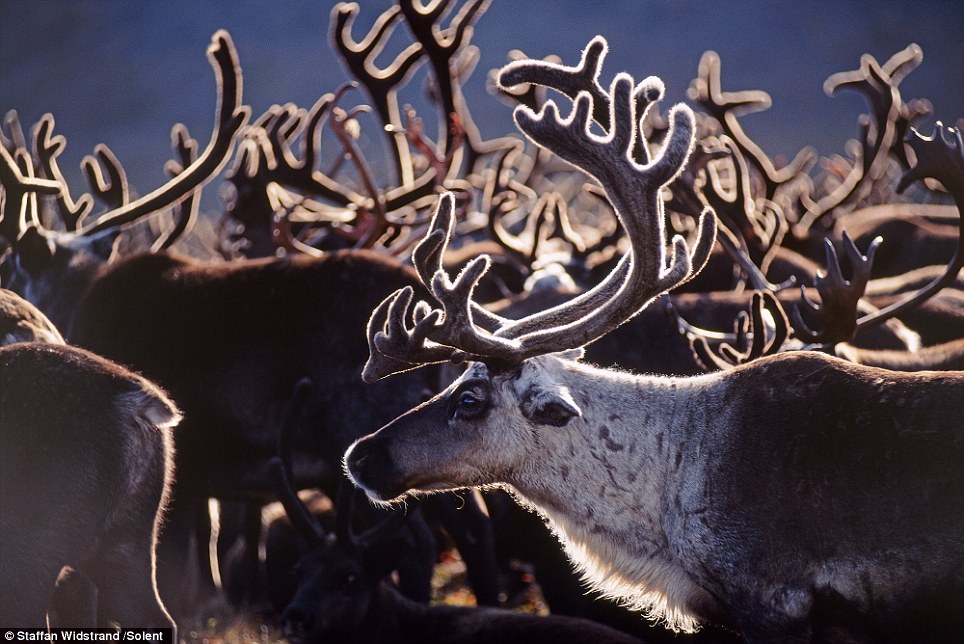 Тундра Западной Сибири основной район разведения северного оленя.
Водные ресурсы
Перечислите крупнейшие реки Западно-Сибирской равнины.
Используя текст параграфа 36, найдите сведения о подземных водах равнины.
Сделайте вывод об обеспеченности водными ресурсами  Западной Сибирской равнины.
Какие проблемы возникают при освоении природных богатств Западной Сибири
Параграф 36, пункт 2
Перечислите причины сурового климата Западной Сибири.
Составьте схему
Перечислите причины заболоченности Западно-Сибирской равнины
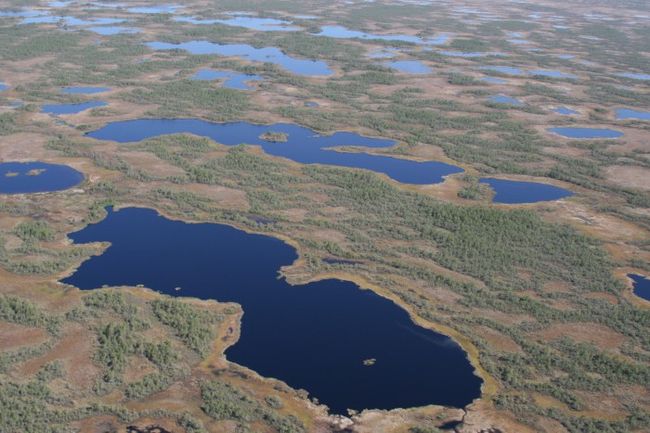 Экологическая ситуация в Западной Сибири.
Изучить схему «Экологическая ситуация в Западной Сибири (на примере Тюменской области)»
Перечислить причины неблагоприятной экологической ситуации.
Какие последствия возникают из-за ухудшения экологической обстановки района
Предложите пути решения проблемы.
Домашнее задание.
Параграф 36
В контурной карте обозначить крупнейшие месторождения полезных ископаемых территории.
Используемые сайты
http://moyakarta.ucoz.ru/index/0-12
http://www.kommersant.ru/factbook/mention/154484
http://pravdaurfo.ru/articles/tyumenskaya-oblast-hanty-mansiyskiy-okrug-yamalo-neneckiy-okrug/lukoyl-surgutneftegaz-i-tnk
http://foto-video.su/art/a-liskin/42074/
http://www.zoonovosib.ru/animals/36/
http://www.museum.ru/alb/image.asp?43206
http://iv-flowers.com/biologiya/kuni-chast-1.html
http://www.siberiagym.com/siberia%20pictures%202.htm
http://russian.china.org.cn/photos/txt/2008-06/05/content_15649360.htm
http://sumki.vdsi.ru/zapadnaya.html
http://www.krasfun.ru/2012/10/vasyuganskoe-boloto/